Photon transport by nonequilibrium Green’s functions
Jian-Sheng Wang

Department of Physics, National University of Singapore
1
Fluctuation-dissipation theorem
Tight-binding model for electrons
NEGF theory of energy, momentum, and angular momentum transfer, Meir-Wingreen formulas

Applications
Angular momentum emission from graphene edges 
Van der Waals force between C60 s
Co-planar super-Planckian radiation in 2D metals
Floquet drive of a square lattice
Outline
2
Fluctuation-dissipation theorem (of 2nd kind)
Callen and Welton 1951,
Kubo 1966,
Eckhardt 1984
3
Electron tight-binding model with baths
system
bath
4
Electron-field interaction, Peierls substitution
system
bath
5
NEGF, definitions
See AGD chapter 6
6
Fluctuation-dissipation theorem in thermal equilibrium
Eckhardt 1984
Agarwal 1975
7
Dyson equations
contour ordered
8
Poynting theorem and heat transfer

9
Deriving the Meir-Wingreen formula
10
Meir-Wingreen formula
11
diamagnetic
RPA
12
Meir-Wingreen formula
Krüger, et al (2012); Strekha, et al (2022);
Wang, et al, Front. Phys. (2023).
13
[Speaker Notes: Levi Civita symbol]
Force and torque from the nonequilibrium edge
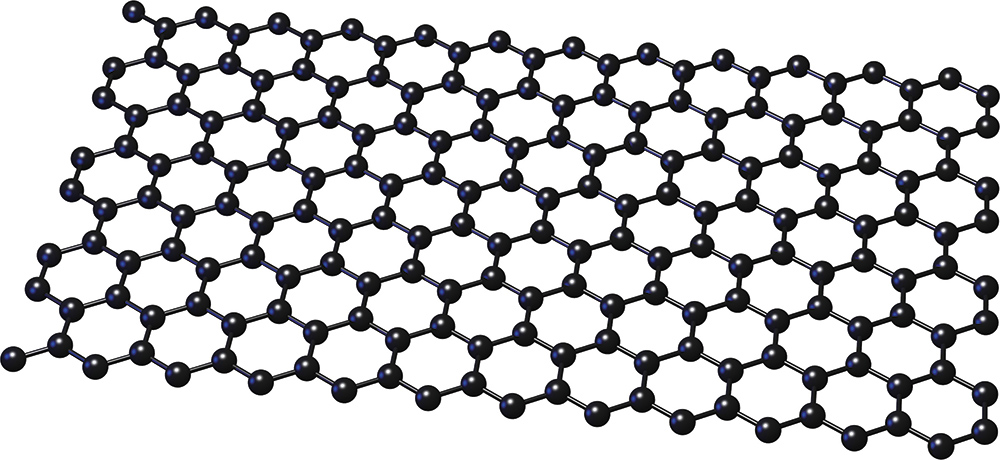 Zhang, et al, PRB 105, 205421 (2022).
14
C60 and graphene
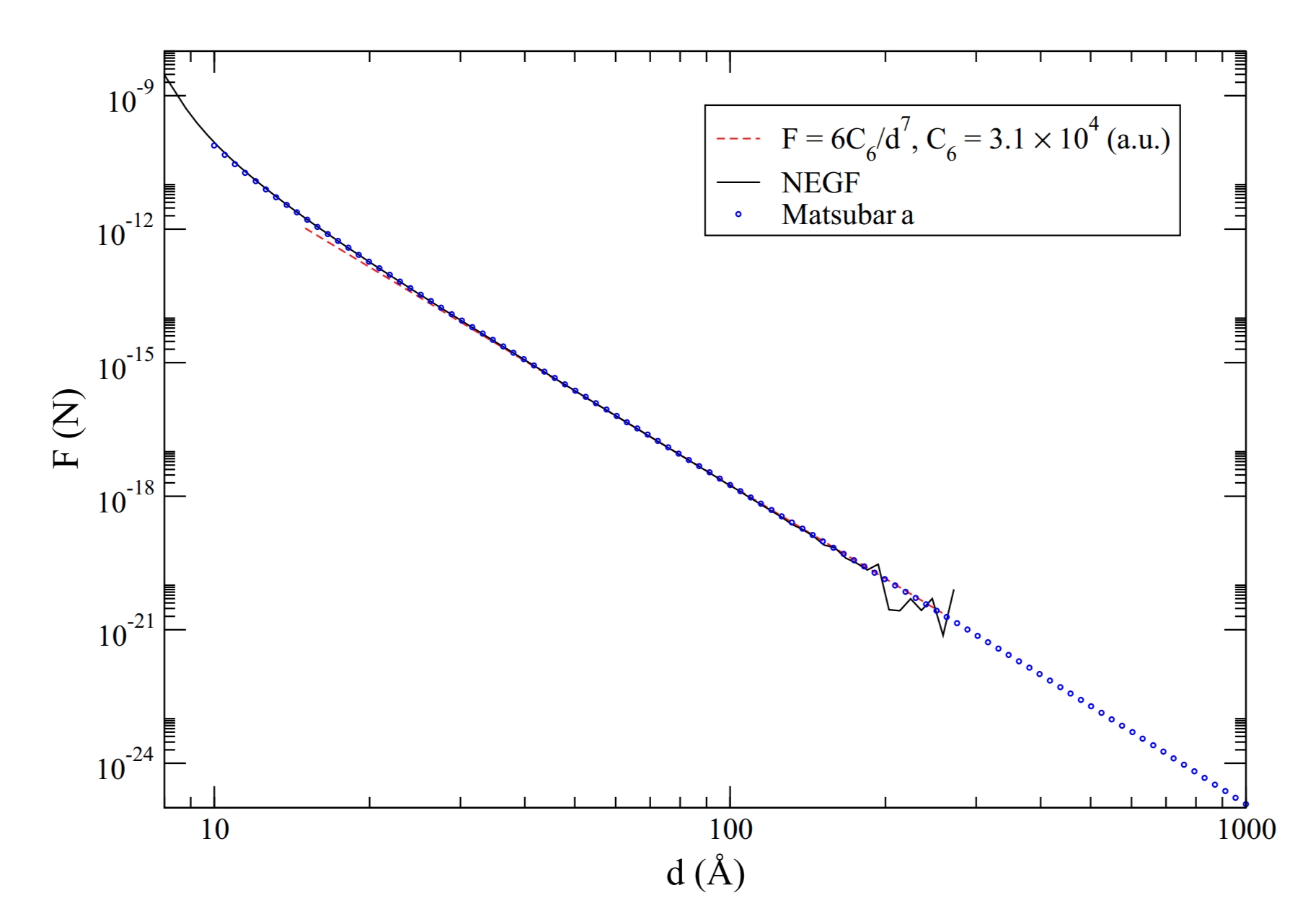 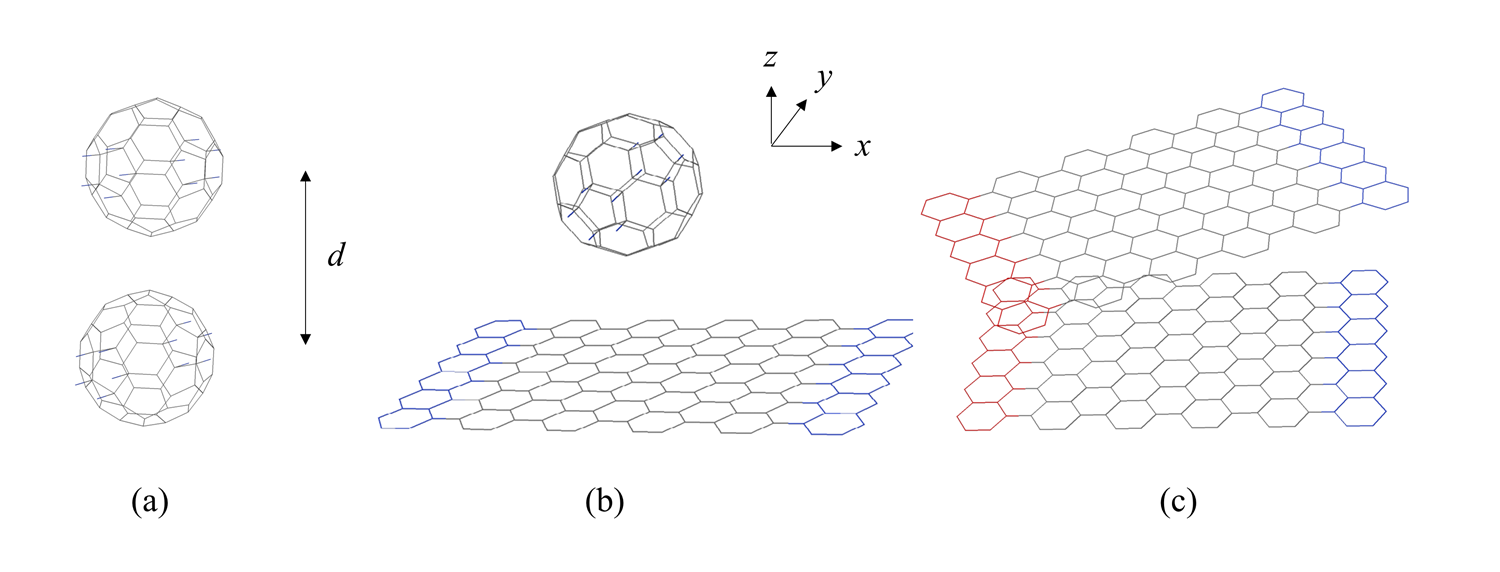 Wang and Antezza, Phys. Rev. B 109, 125105 (2024)
15
Heat transfer of 2D metals, co-planar geometry
1000 K
300 K
x
y
640 × 640
z
d
16
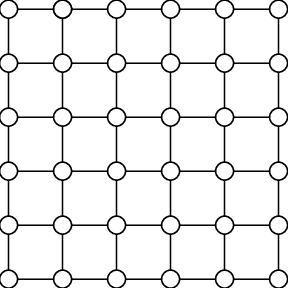 a
17
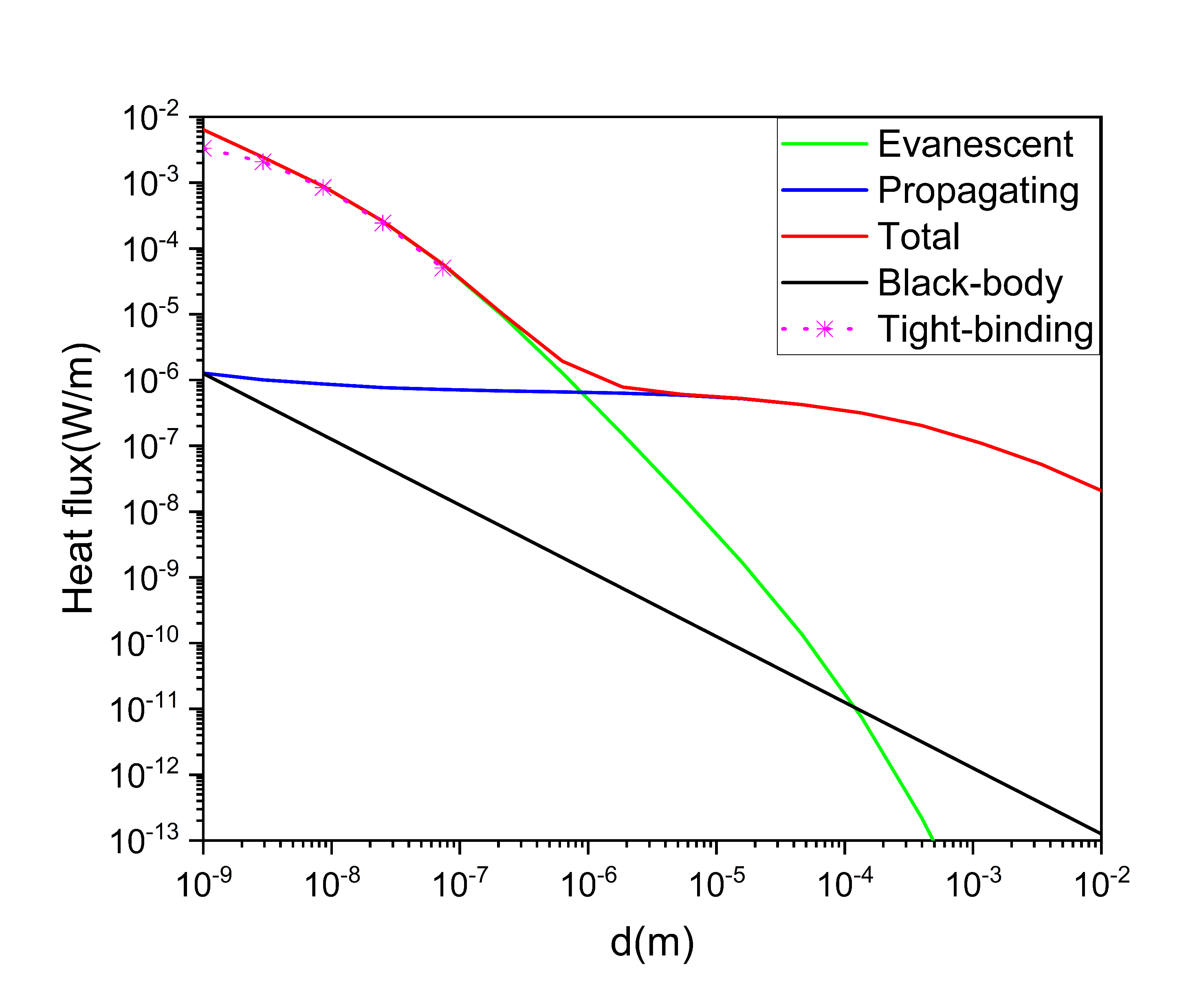  The distance dependence of radiative heat flux density between two coplanar metal sheets with temperatures
T1 = 1000 K and T2 = 300 K. 
The black solid lines depict the heat flux density of black-body radiation calculated by the Stefan-Boltzmann law with view factor.
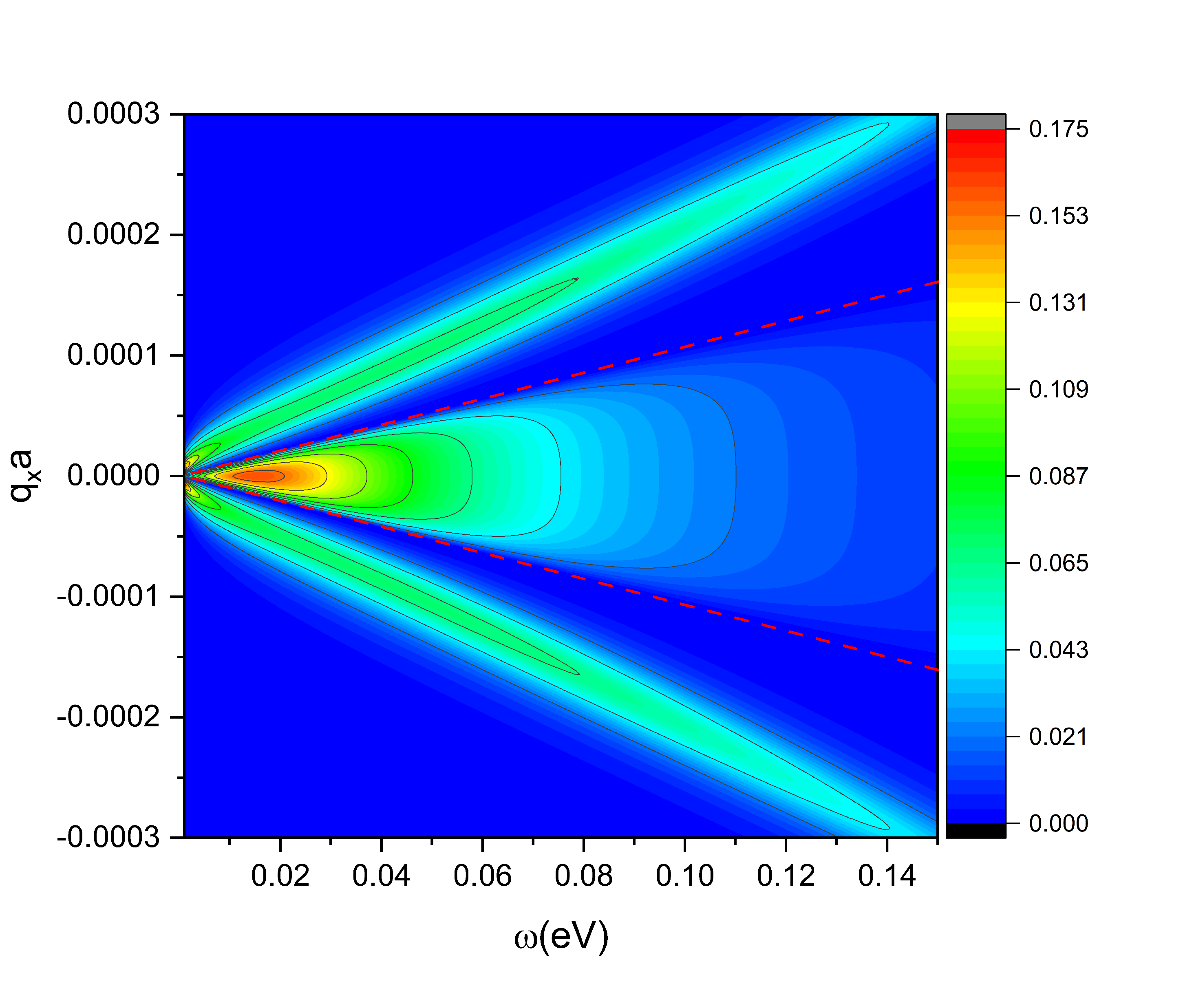  The spectrum of transmission function T(q,ω) between two coplanar metal sheets with a gap size of 1 µm. The red dashed lines represent the light line q2 = ω2/c2, the boundary between evanescent and propagating modes.

Both figures from Zhu et al, arXiv:2403.15036
Floquet drive of a single square lattice metal
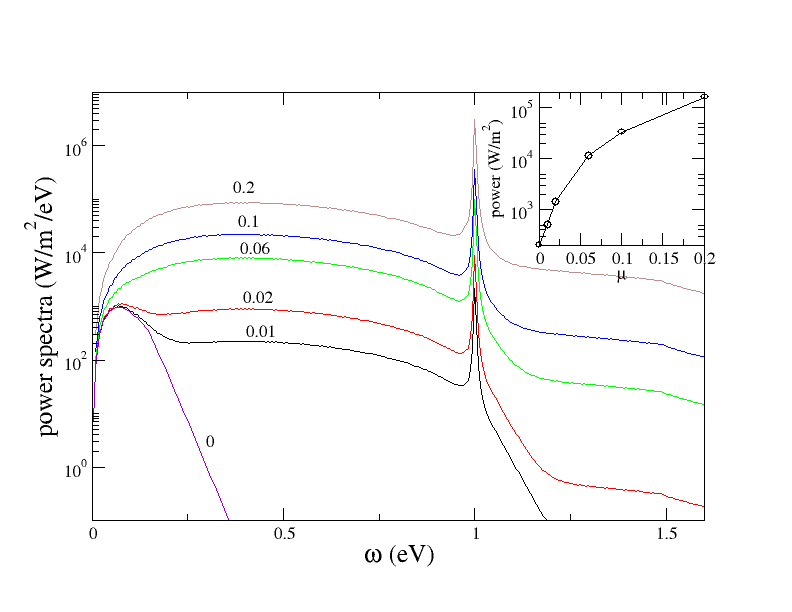 k
Wang, et al, unpublished.
19
Conclusion
NEGF formulation for photon transport between condensed matter objects at the nanoscale

Energy, momentum, and angular momentum transfer in a unified framework with the Meir-Wingreen formula

Applications in nonequilibrium settings
20
Acknowledgments
Gaoming Tang, Graduate School of China Academy of Engineering Physics, Beijing

Tao Zhu, Tiangong University, Tianjin, China

Yong-Mei Zhang, Nanjing Univ of Aeronautics and Astronautics

Mauro Antezza, Univ Montpellier, CNRS, France
MOE FRC tier 1 support
21